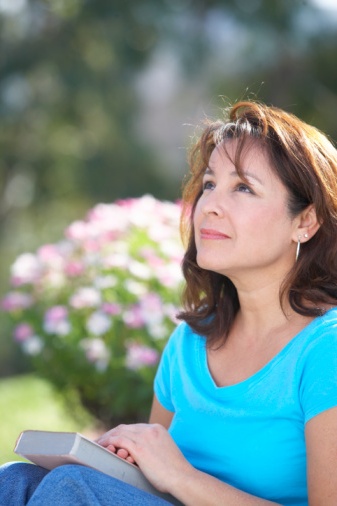 God Is Mindful of Me
“What is man that You are mindful of him,And the son of man that You visit him?”
Psalm 8:4
Song #478: The Lord Has Been Mindful of Me

Opening Prayer
Richie Thetford					     			                                      www.thetfordcountry.com
He Is Mindful of Our Physical Needs
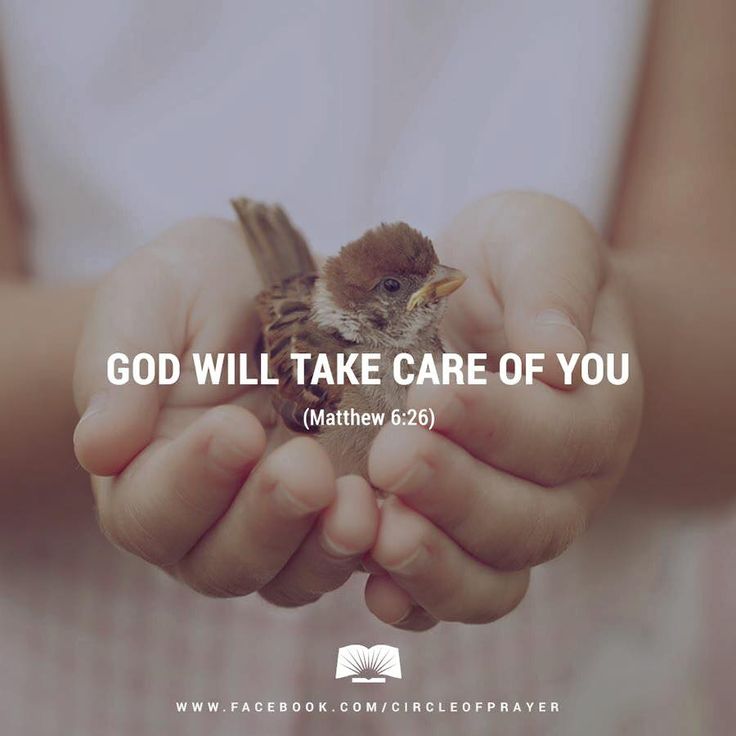 Matthew 6:24-34
1 Timothy 6:6-8

Song #392: Count Your Blessings

Matthew 14:14-21
Matthew 15:32-39

Song #462: God Will Take Care of You
Richie Thetford					     			                                      www.thetfordcountry.com
He Is Mindful of Our Social Needs
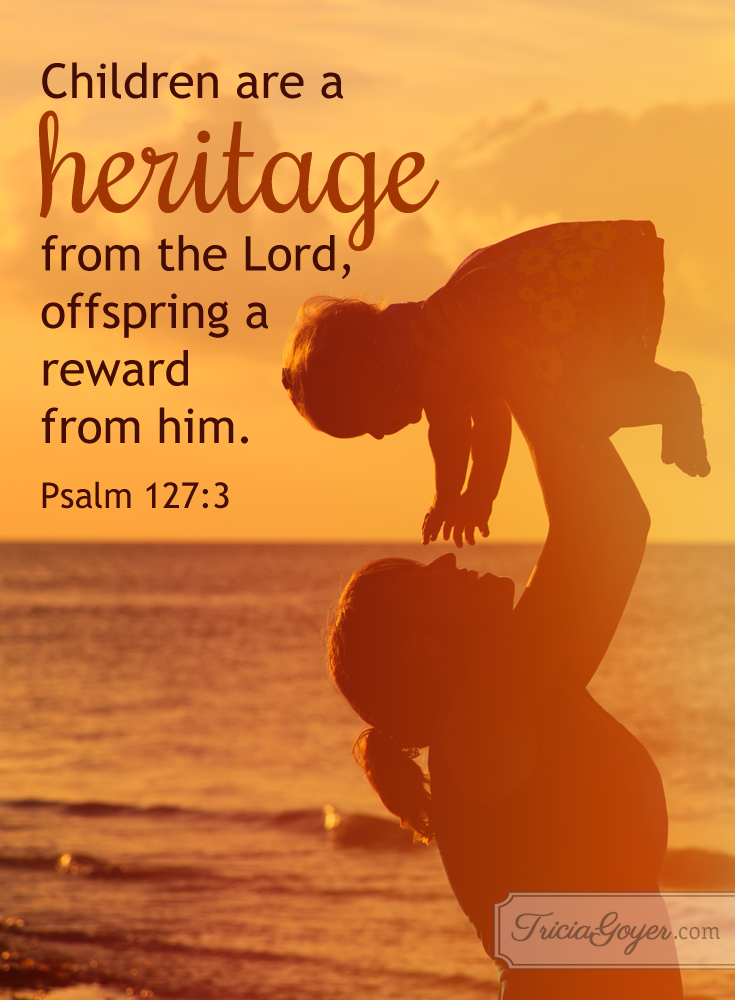 Genesis 2:18-25
Psalm 127:3

Song #472: God Give Us Christian Homes

1 Corinthians 12:13-26

Song #302: Blest Be The Tie
Richie Thetford					     			                                      www.thetfordcountry.com
He Is Mindful of Our Spiritual Needs
Jeremiah 10:23
Romans 1:15-16
1 Peter 1:10-25

Song #581: O For A Faith That Will Not Shrink
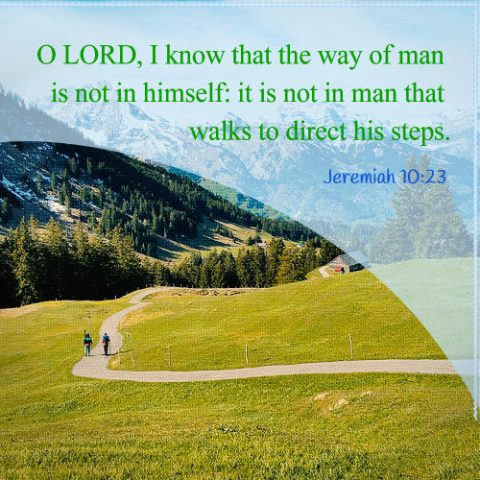 Richie Thetford					     			                                      www.thetfordcountry.com
LORD’S SUPPER OFFERED
Matthew 26:17-25

Song #175: The Breaking of Bread
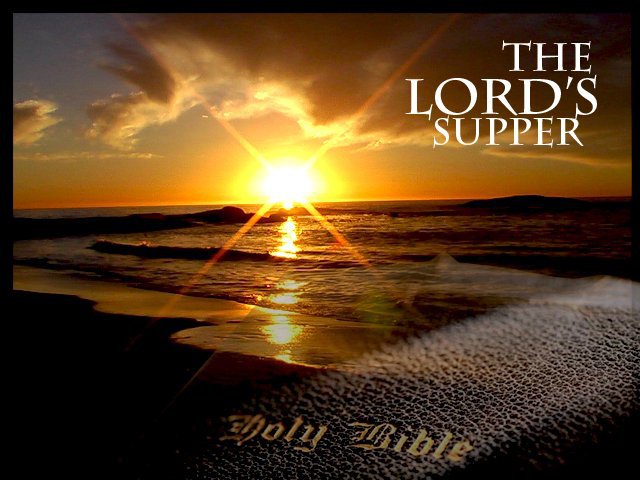 Richie Thetford					     			                                      www.thetfordcountry.com
He Is Mindful of Our Eternal Needs
John 13:36-14:4

Song #208: Sing To Me Of Heaven

Hebrews 11:8-16

Song #218: Just Over In The Glory Land
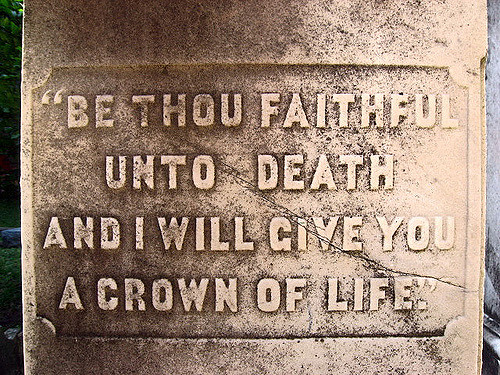 Richie Thetford					     			                                      www.thetfordcountry.com
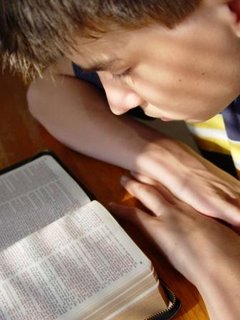 God Is Mindful of Me
INVITATION

Song #272: Jesus, The Loving Shepherd

Song #194: When We All Get To Heaven

Closing Prayer
Richie Thetford					     			                                      www.thetfordcountry.com